Как сделать педагогический мастер-класс
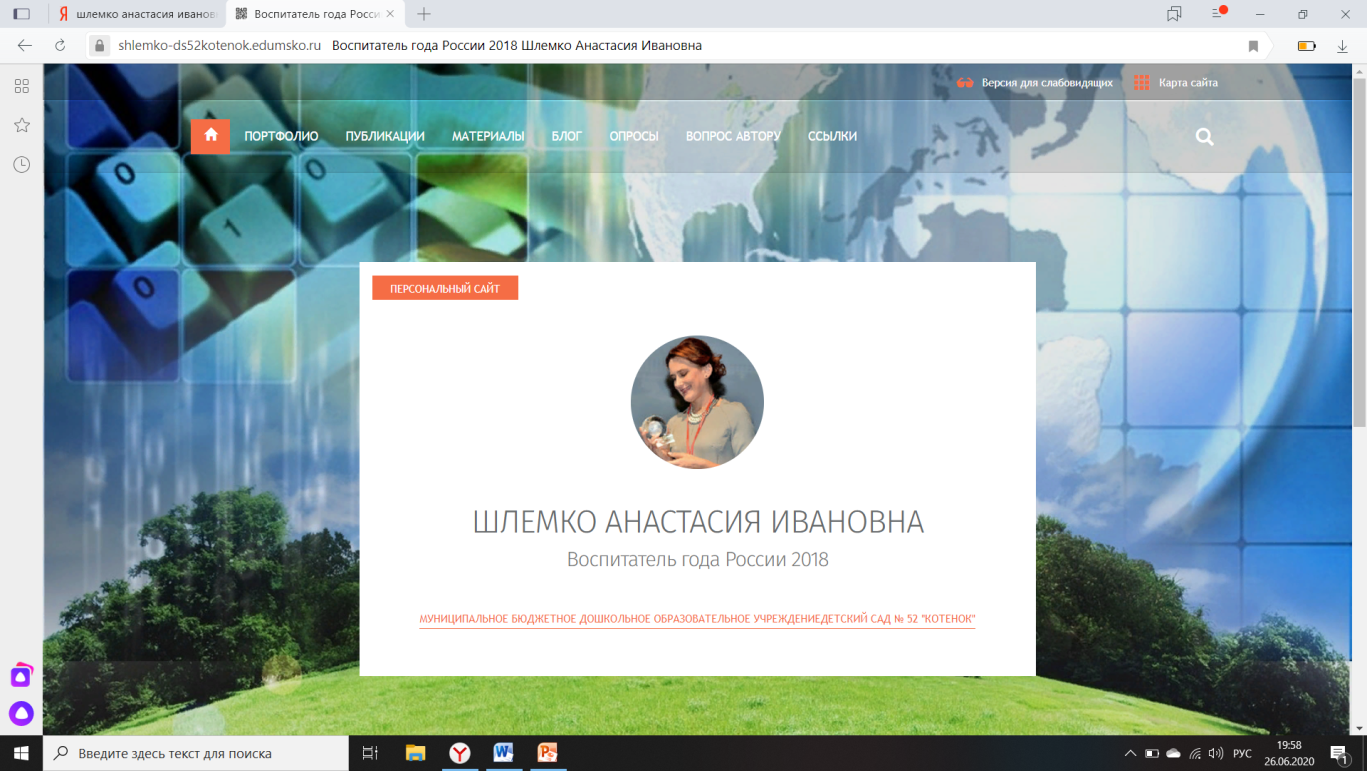 Проблема
Важная мысль
Певец учит петь 
Художник учит рисовать
Тренер учит бегать\упражняться\прыгать\играть в мяч
Аниматор учит играть
Педагог учит УЧИТЬ
Важные различия
Распределите
Изготовление куклы-ложки
Применение куклы-ложки в образовательных ситуациях
Проведение педагогического квеста
Конструирование квеста для разных возрастных групп и т.п.
Рисование картины в технике интуитивной живописи
Применение интуитивной живописи для решения разных задач
Спортивные упражнения с резиночкой/мячами/оборудованием и т.п.
Освоение применения спортивных упражнений в решении задач из разных образовательных областей
Обучение пению\ритмическим движениям и т.п.
Применение разных приемов\этапов  пения\ритмических движений и т.п. для ……
Проведение театрализованной постановки 
Использование театрализованной постановки для работы с детьми или родителями
Распределение
Алгоритм проведения  мастер-класса
Выделение проблемы (приема)
Панель-объединение в группы для решения проблемы (освоения приема)
Работа с фокус-групп материалом (в это время предусмотреть работу с залом)
Афиширование - представление результатов работы
Обсуждение и корректировка результатов работы
РефлЕксия участников мастер-класса
Ошибки организации
Фокус-группа неприкаянная (не предусмотрены места и понятные инструкции о том, что им делать)
Не слышно ответов из большой аудитории
Не видно, что делает фокус-группа
Слишком много мелкого или объемного оборудования
Работа с большой аудиторией за спинами жюри
Ошибки содержания
«Не забыть об этом сказать!»
(а еще мы с родителями работаем…)
«Нужно немного по(за)умнее!»
(пусть все понимают, что я умные слова знаю…)
«Это и так понятно!» очевидные вопросы
(нужно ли учить детей сотрудничеству?, какого цвета бывают карандаши?...)
«Хороший тамада и конкурсы интересные»
(а пока фокус-группа работает, мы с вами споем песню…)
«Ну наконец-то!»
(какое хорошее предложение…)
«Боже, зачем я сюда вышла?» неловкая деятельность
(потанцуйте, посмотрите друг другу в глаза, обнимитесь и пр.)
«Карго-культ»
(мы с детьми маски делали, лэпбуки делали…)
ПРИГЛАШАЮ К ОБЩЕНИЮ!
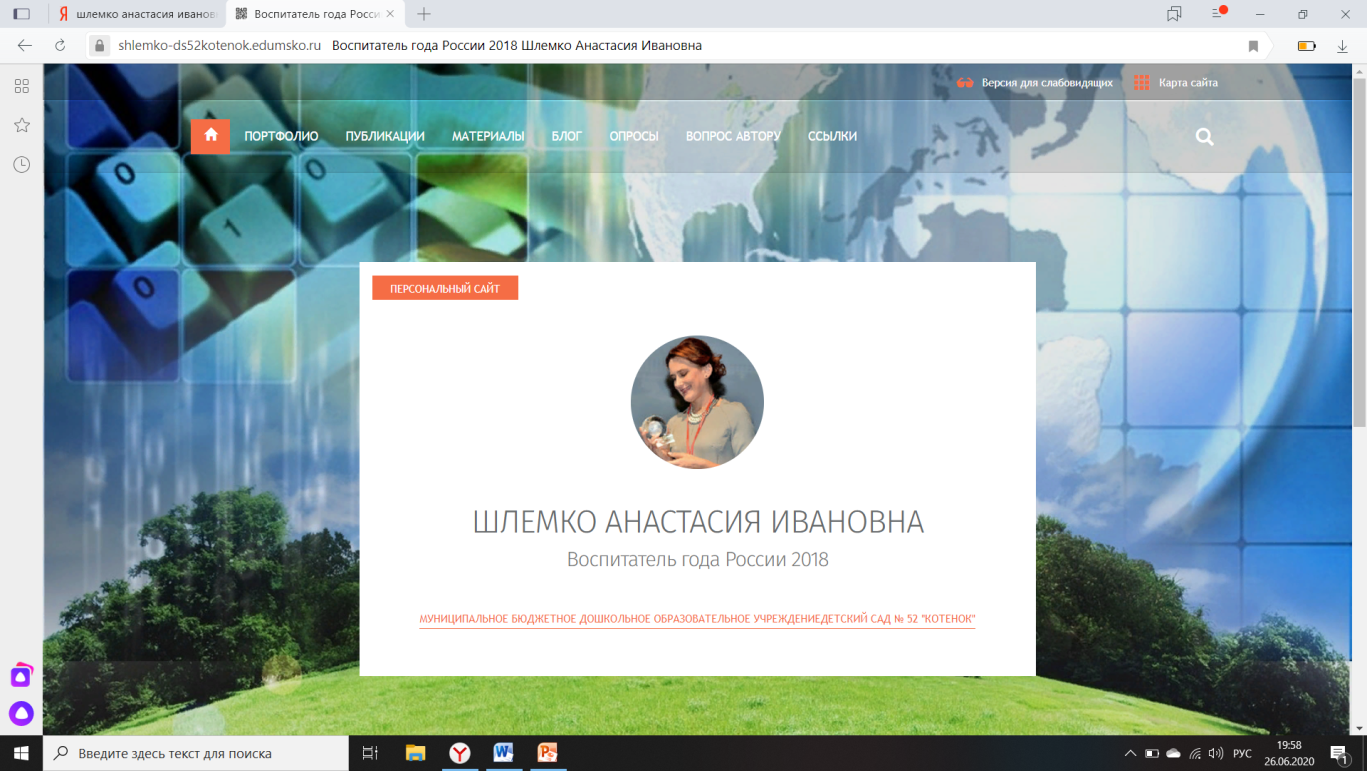